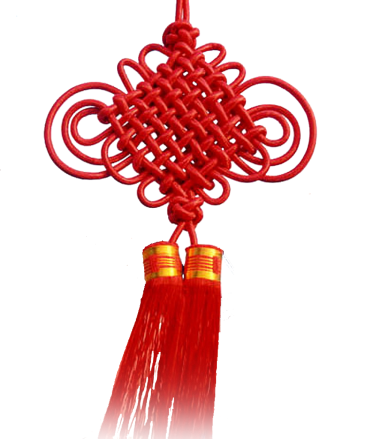 PHÒNG GD&ĐT QUẬN TÂN BÌNH
TRƯỜNG TH LÊ VĂN SĨ
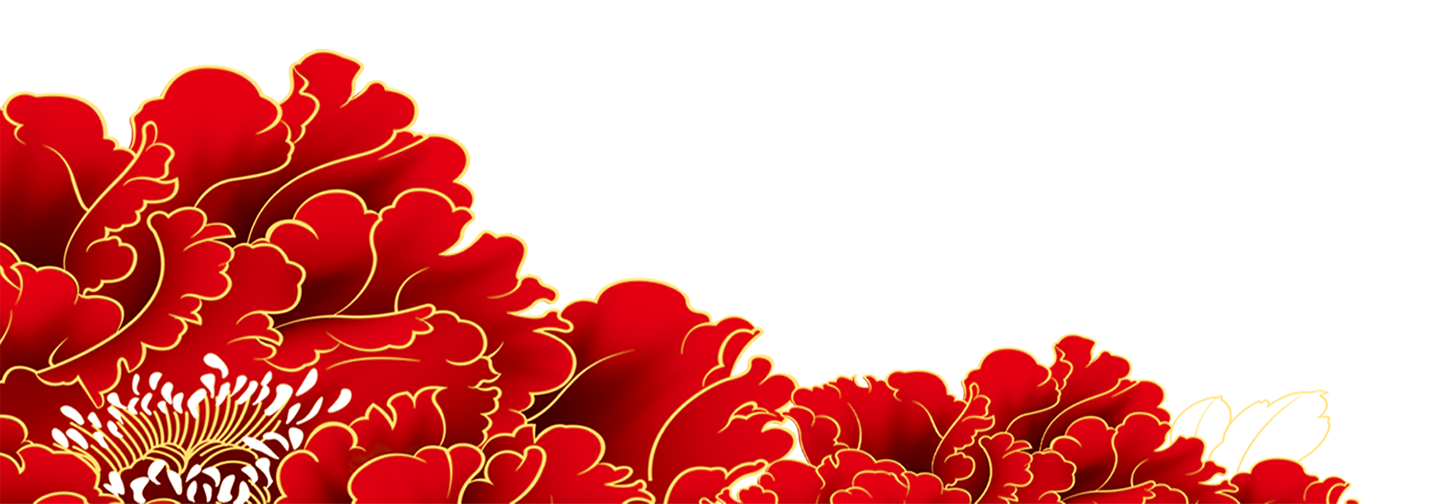 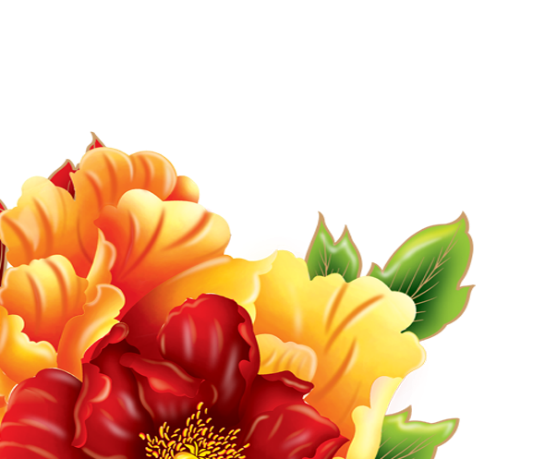 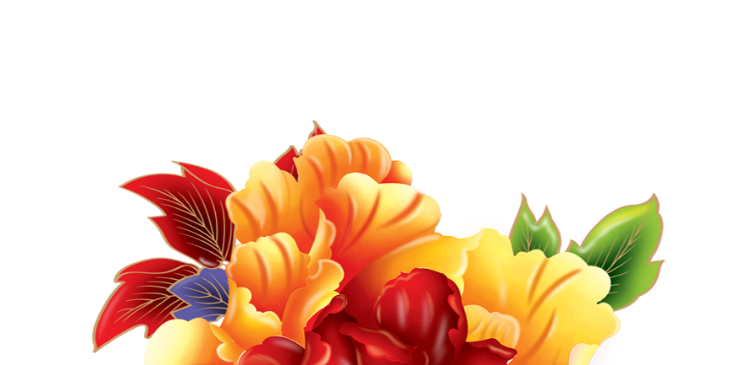 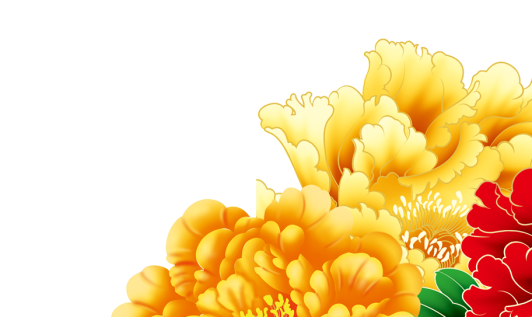 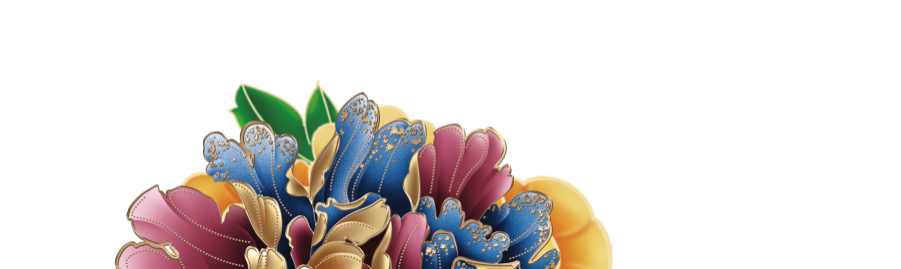 TIẾT KỂ CHUYỆN LỚP 1
 Đêm giao thừa ý nghĩa
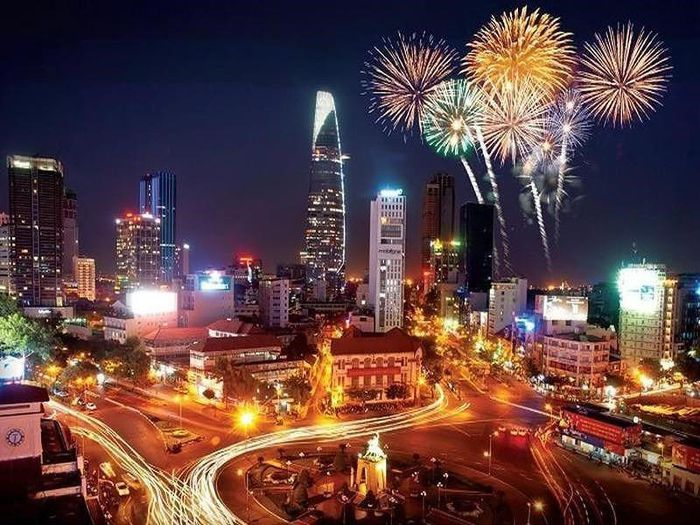 BAØI 4
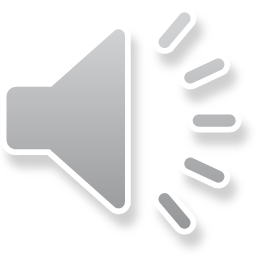 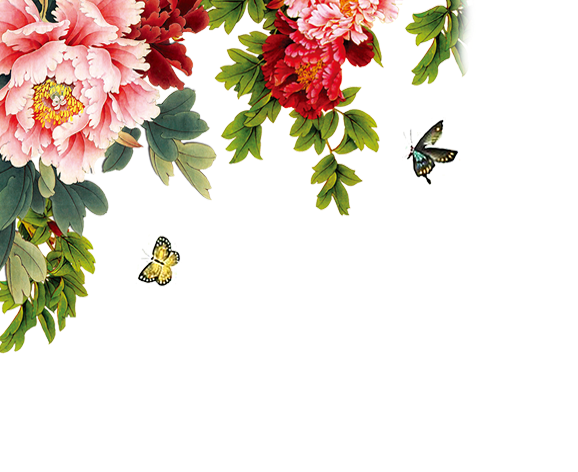 Bài 4: Đêm giao thừa ý nghĩa
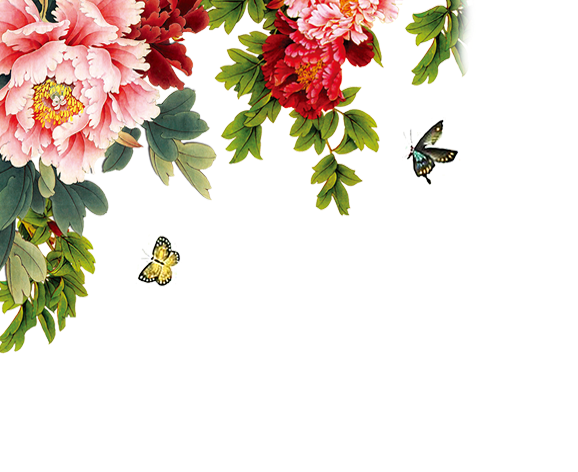 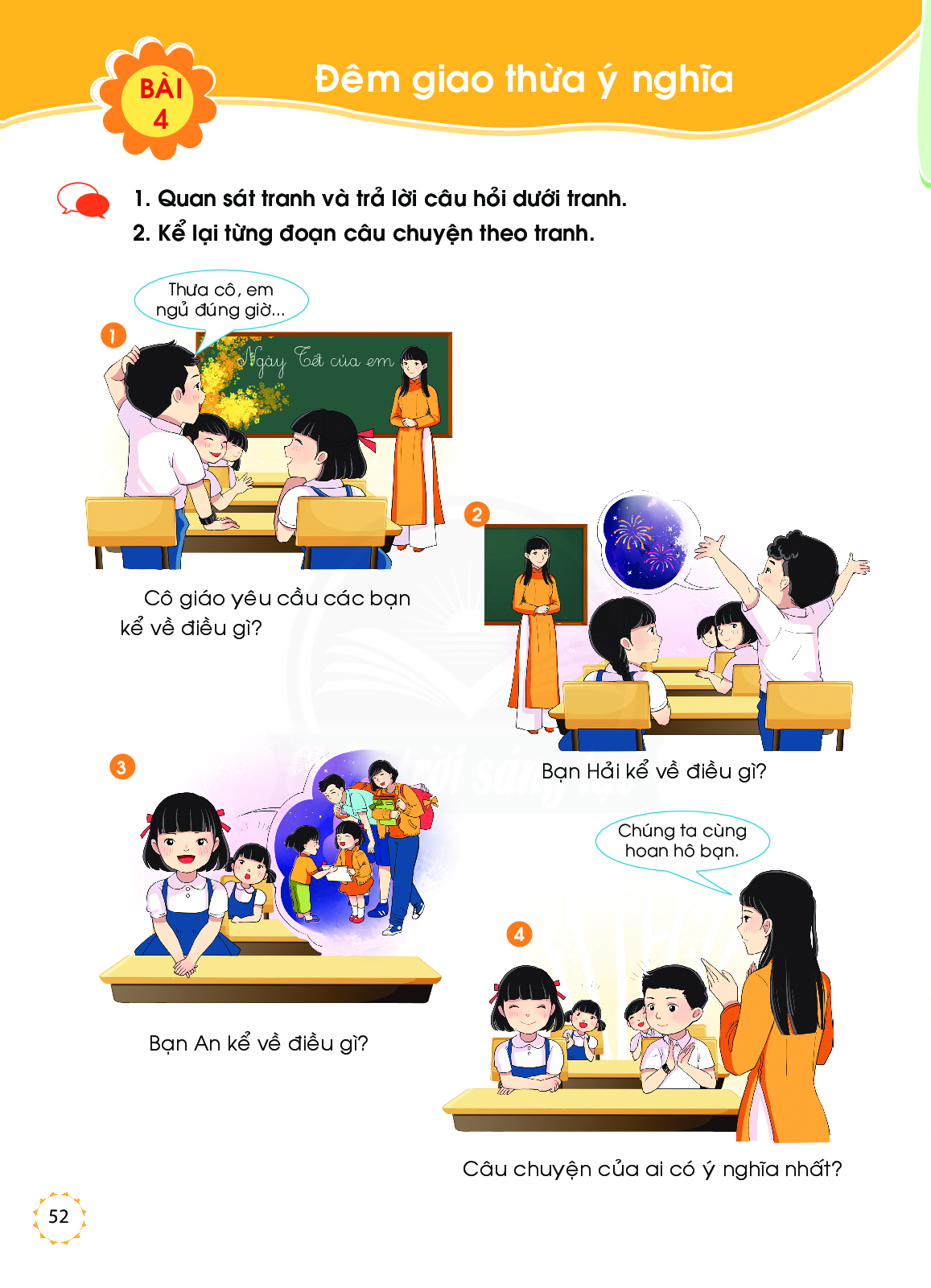 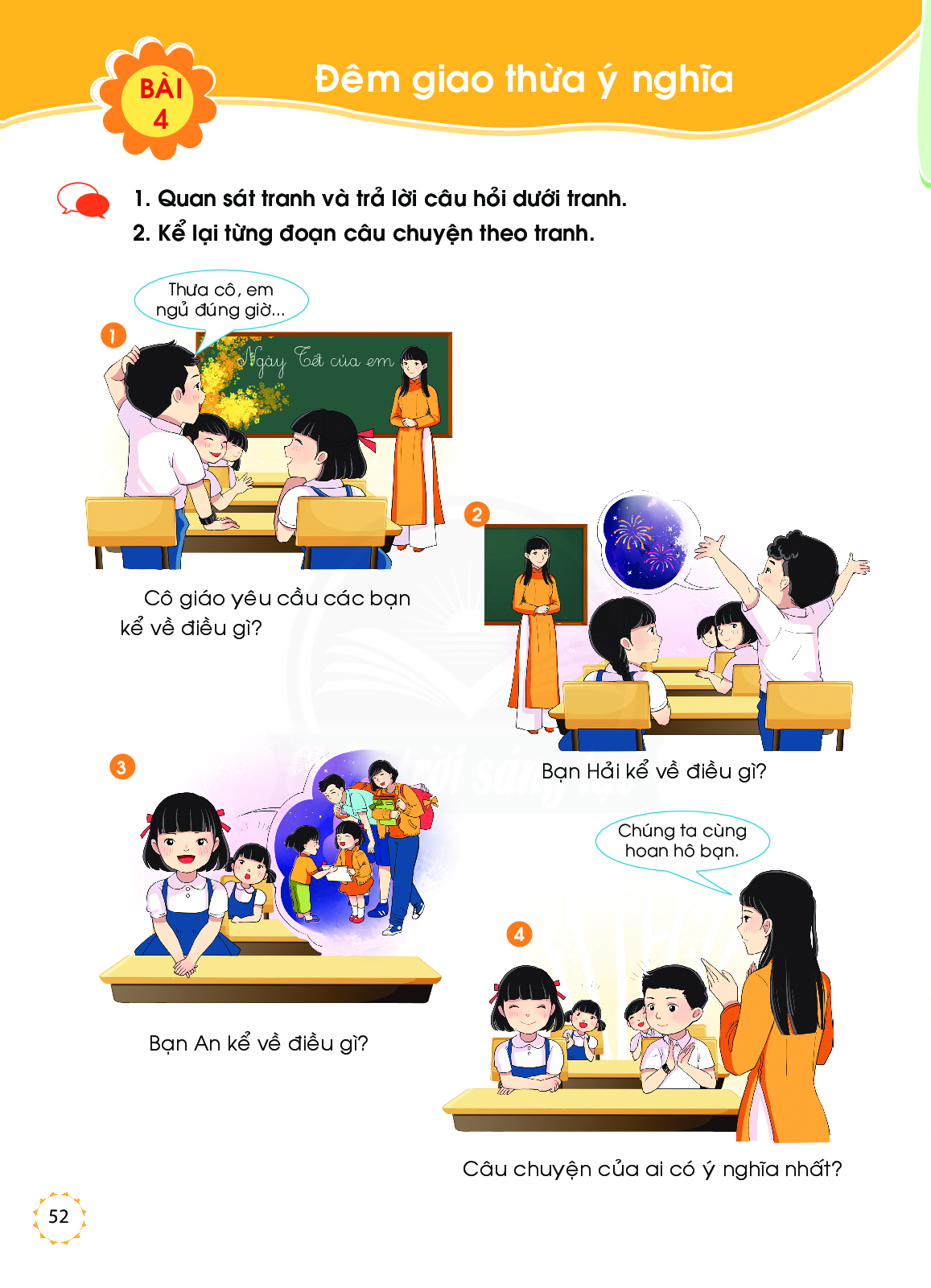 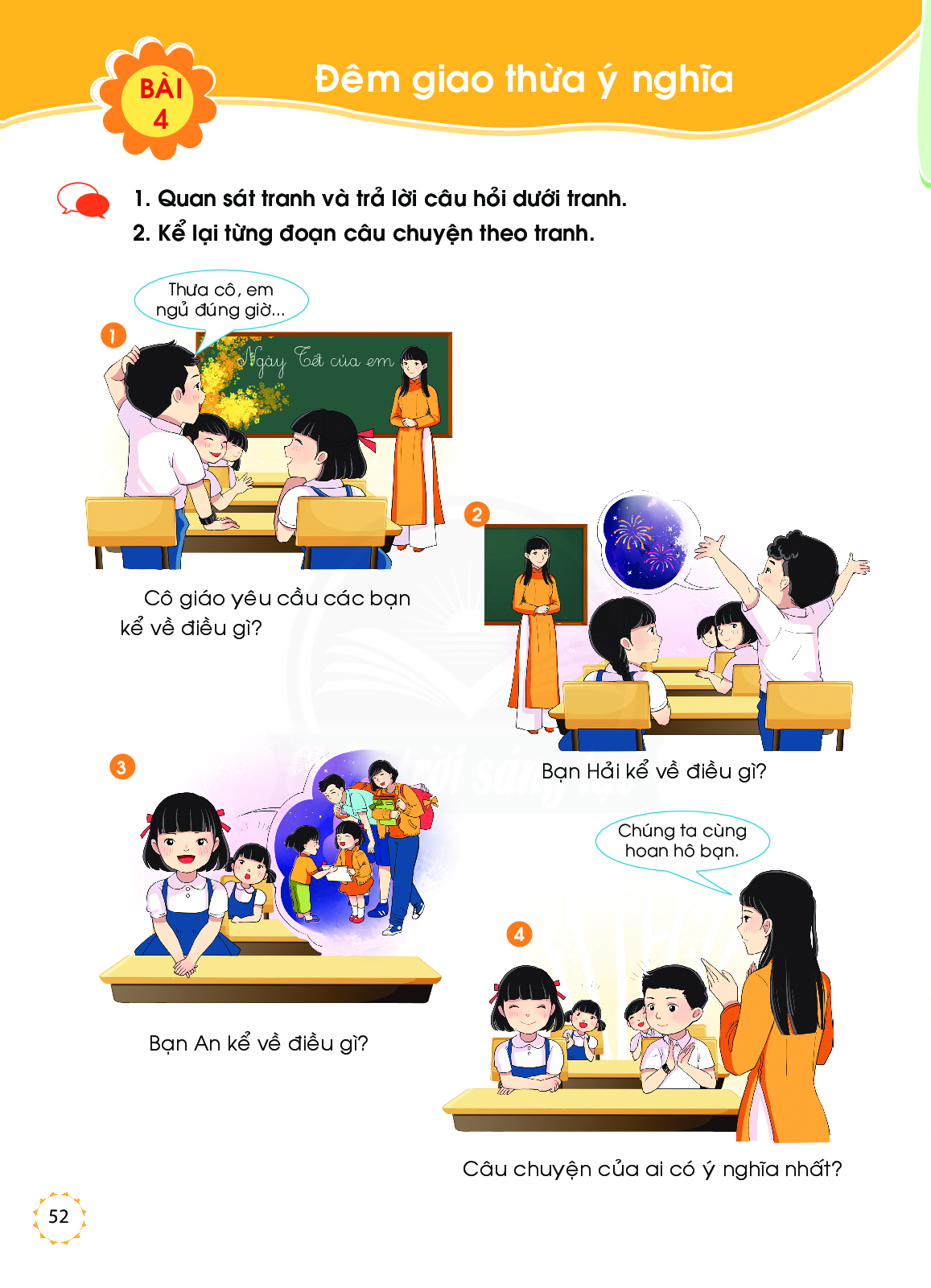 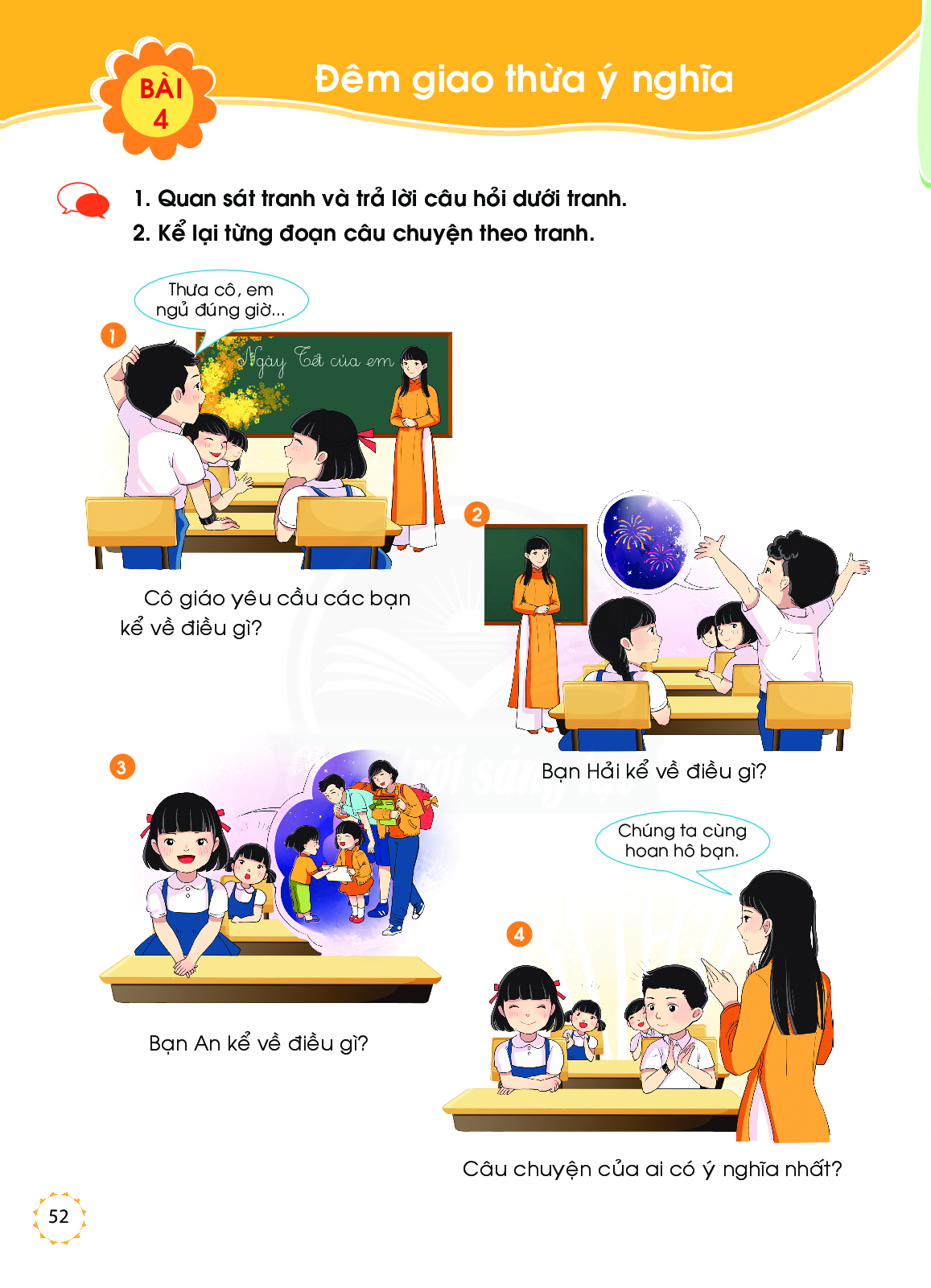 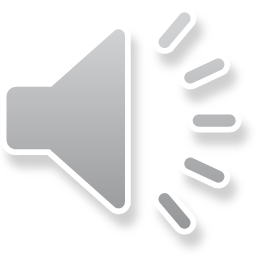 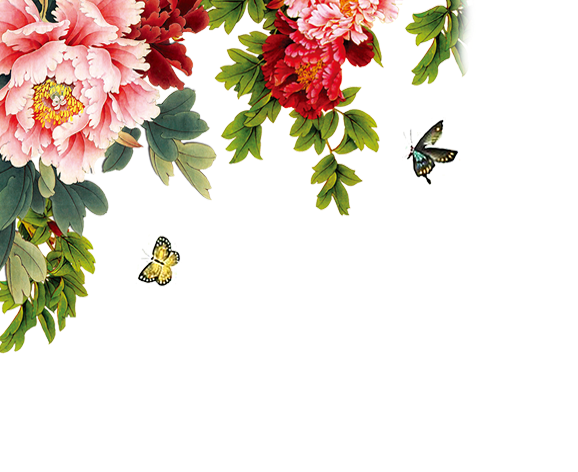 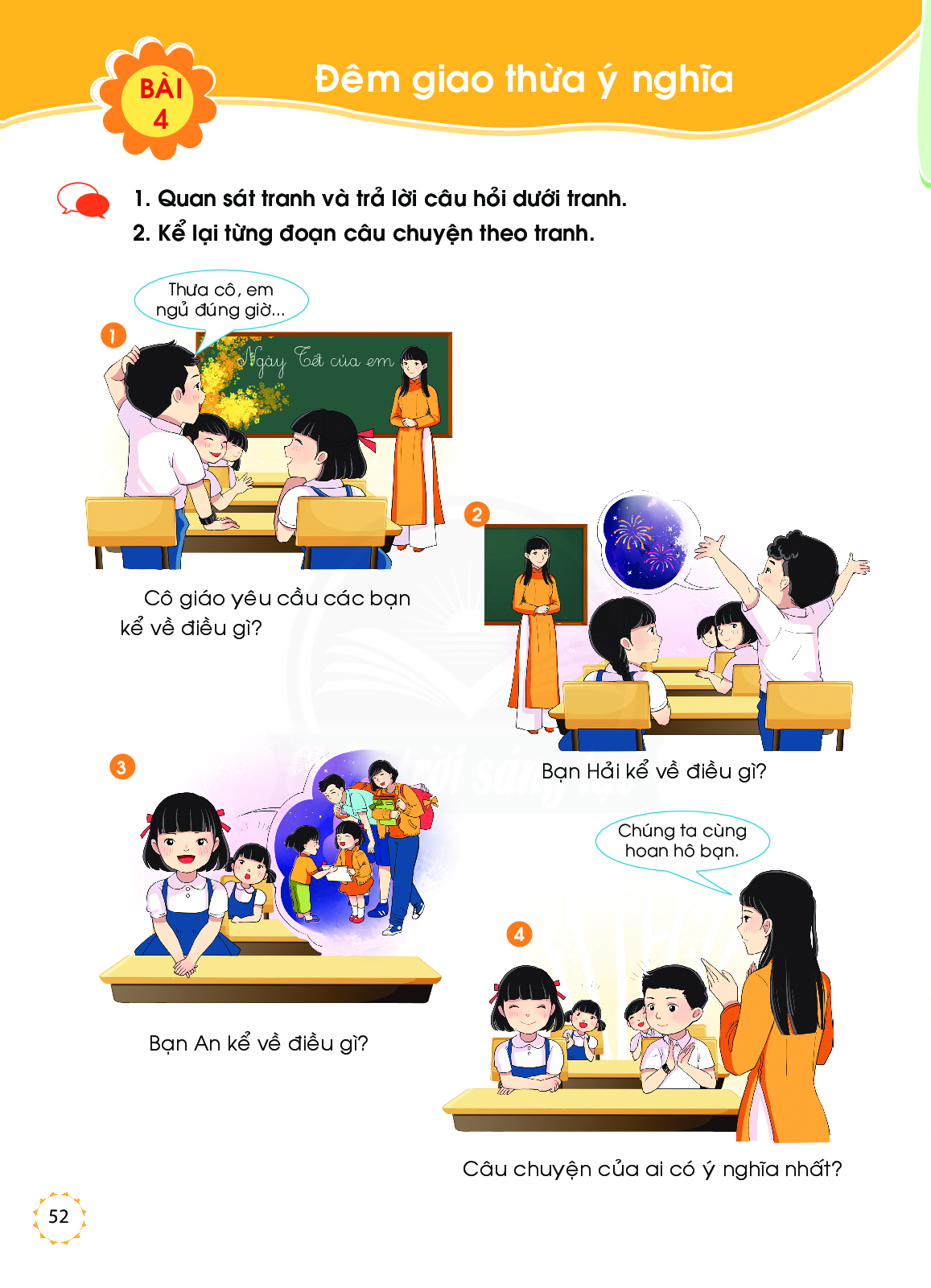 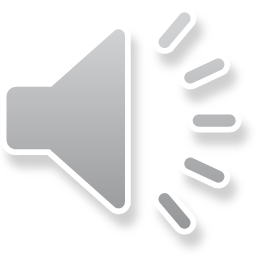 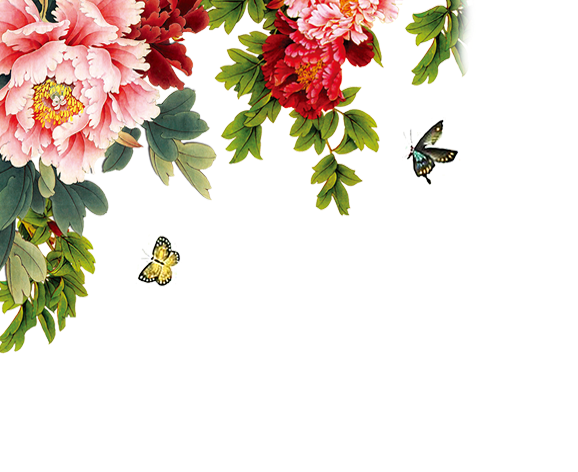 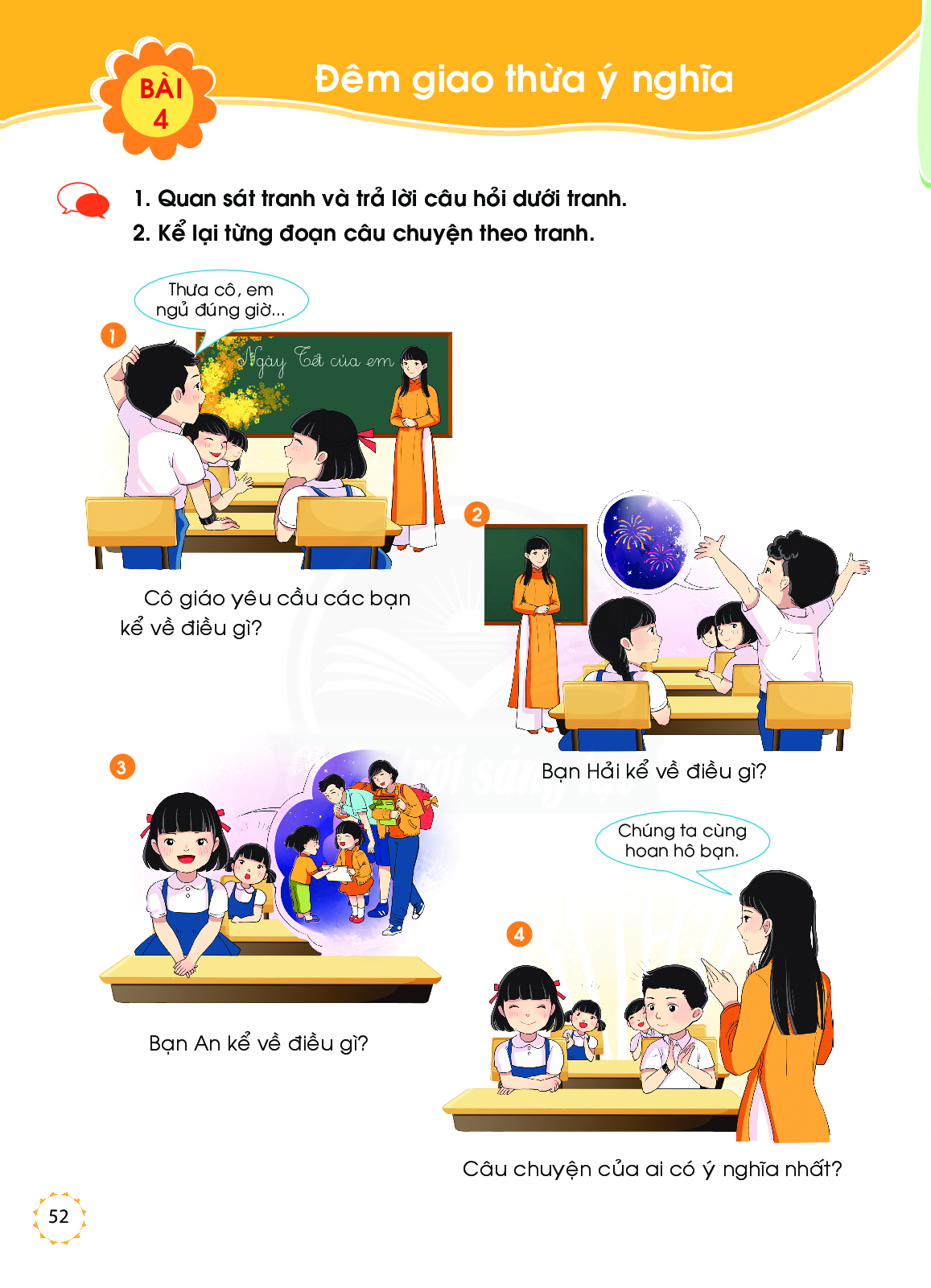 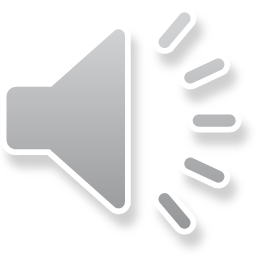 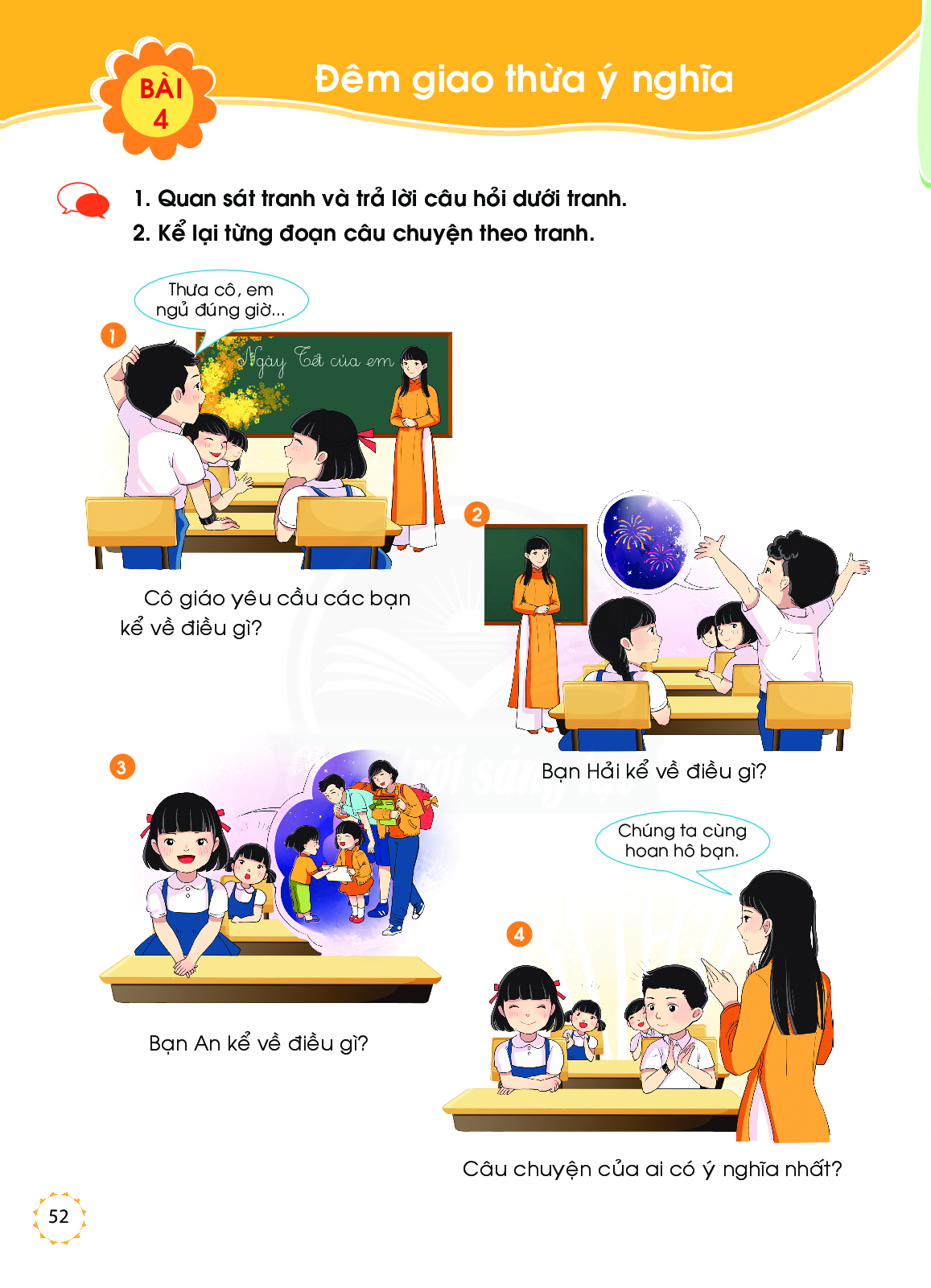 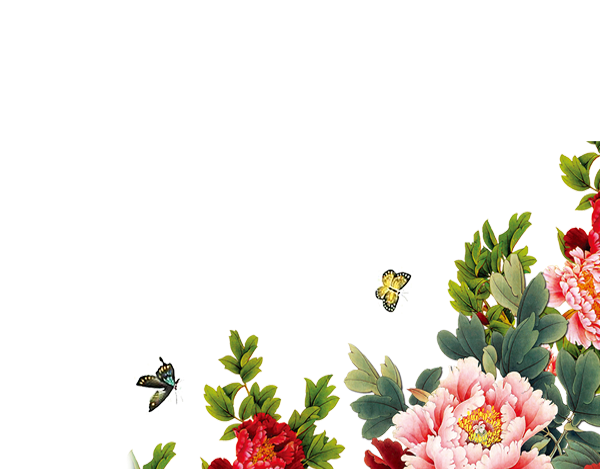 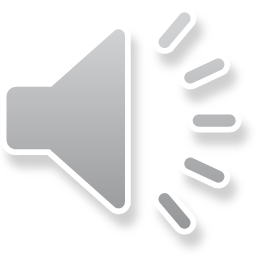 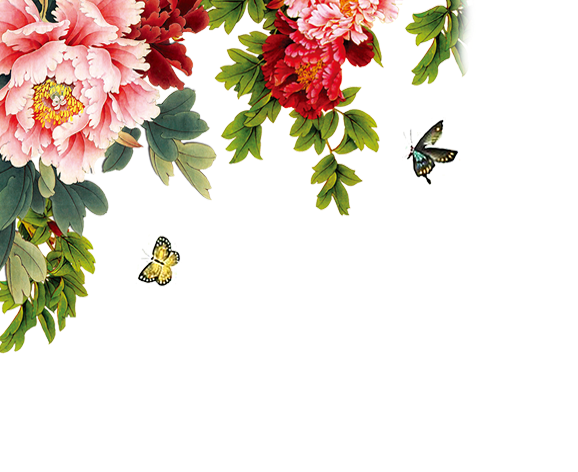 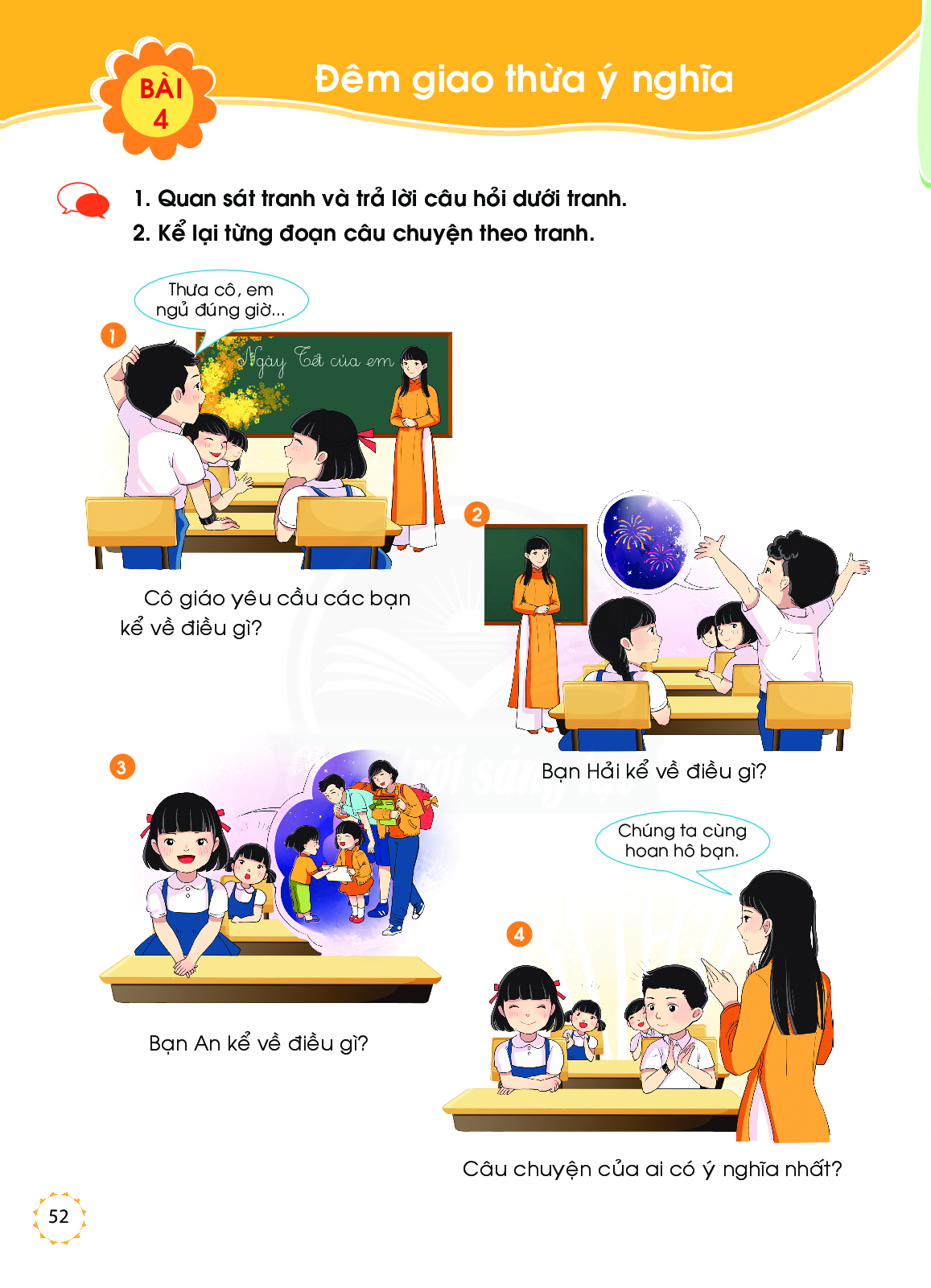 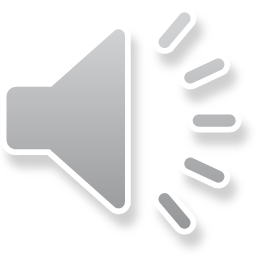 Thư giãn
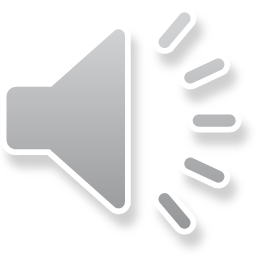 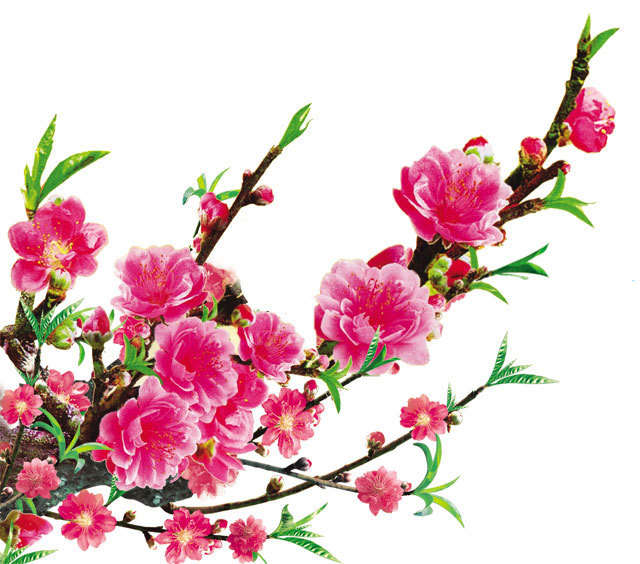 Cô giáo yêu cầu các bạn kể về điều gì?
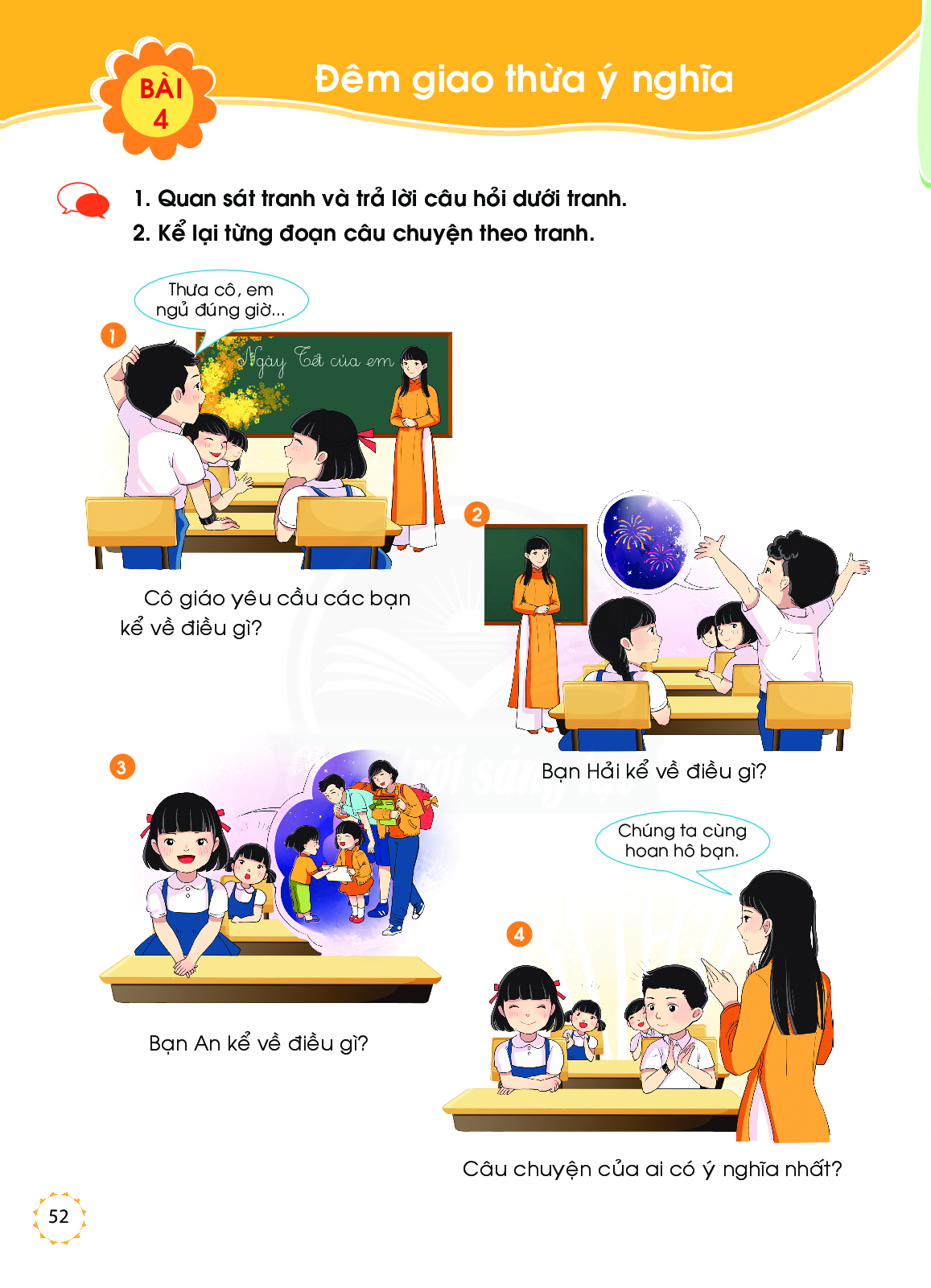 - Đêm giao thừa vừa qua của các con thế nào?
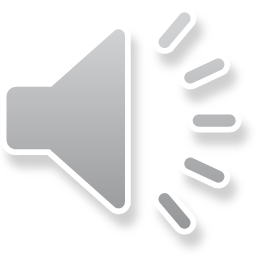 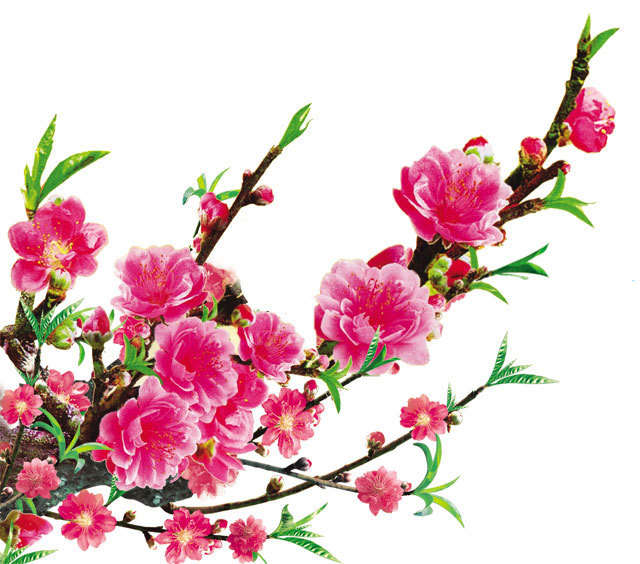 Bạn Hải kể về điều gì?
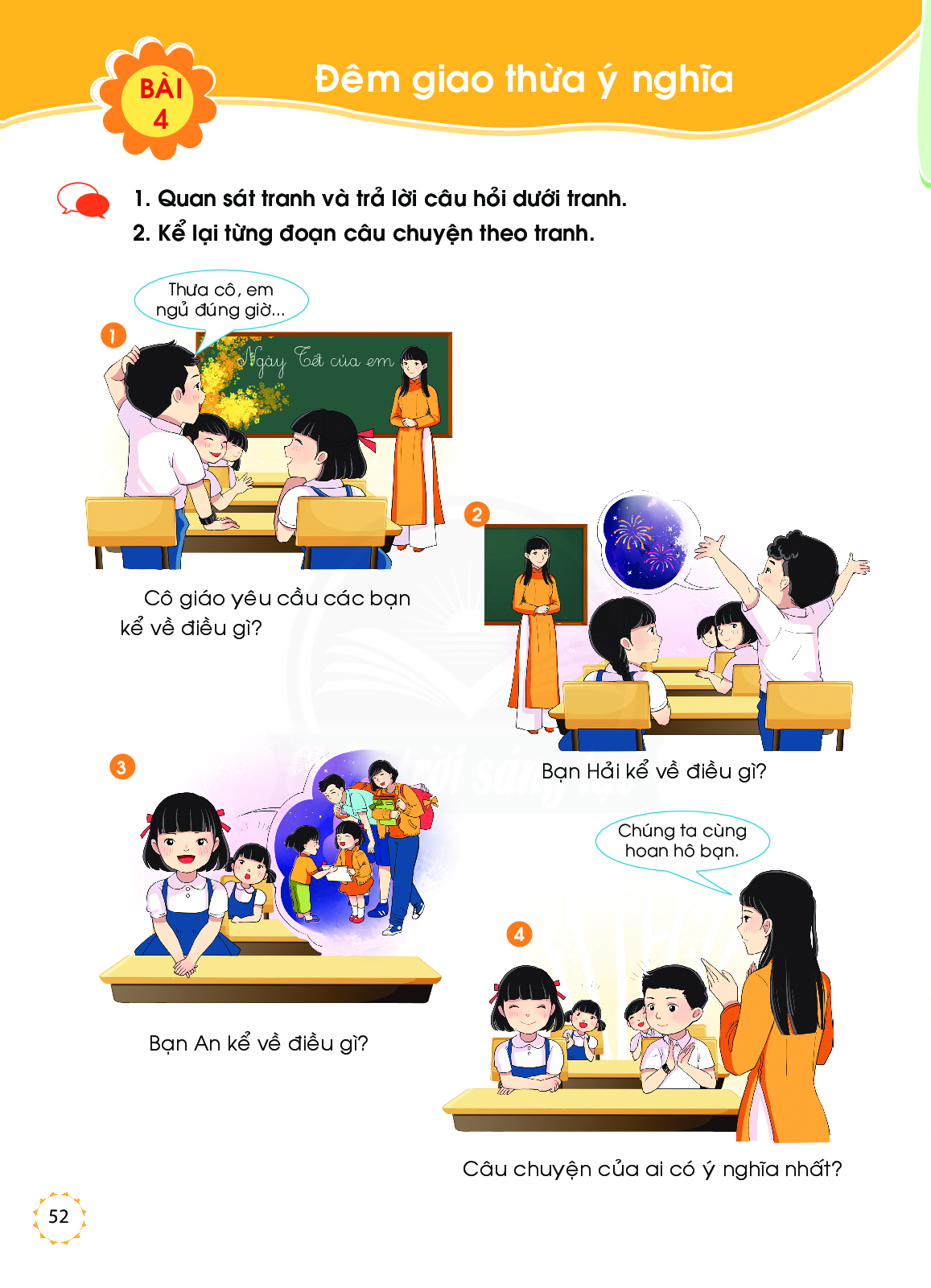 - Thưa cô, ba mẹ chở con đi xem pháo hoa. Thích lắm ạ.
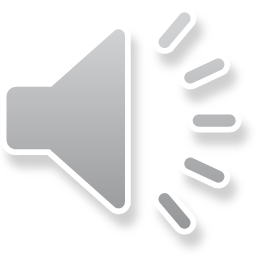 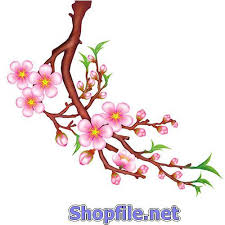 Bạn An kể về điều gì?
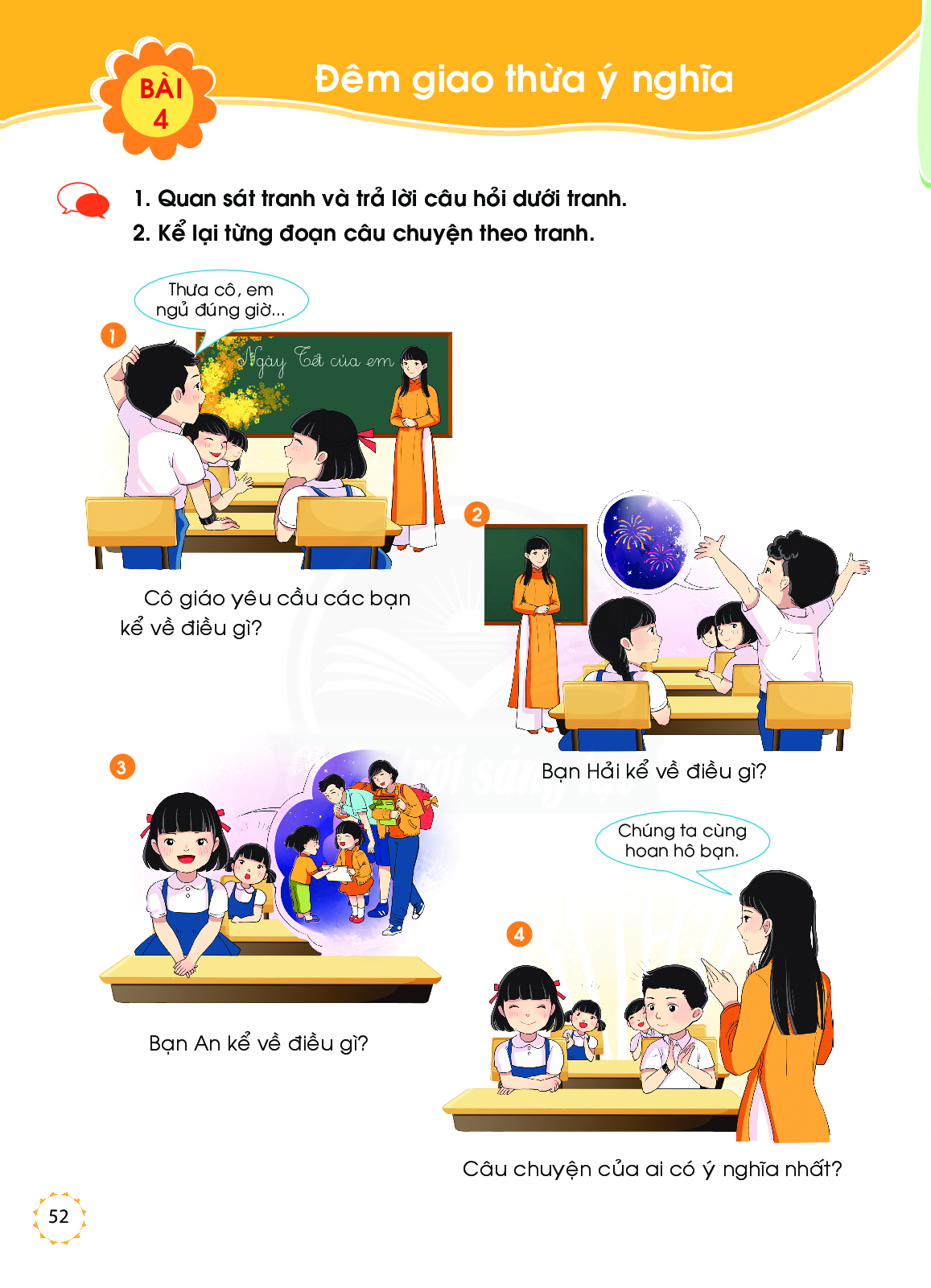 - Thưa cô, con theo ba mẹ đi tặng quà cho những bạn nhỏ có hoàn cảnh trong xóm ạ.
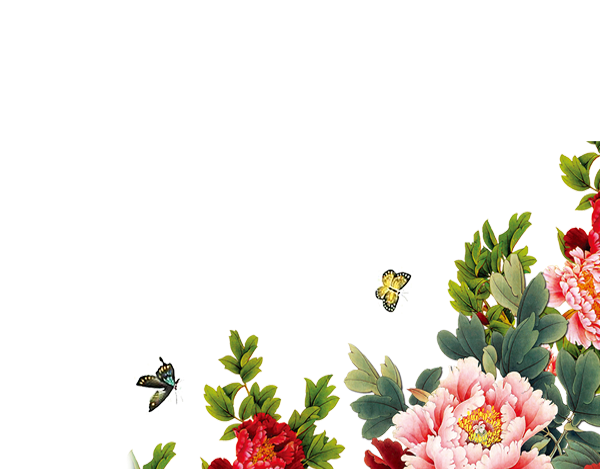 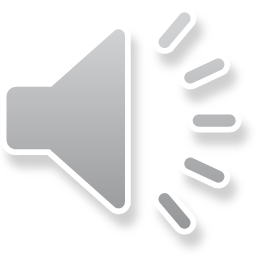 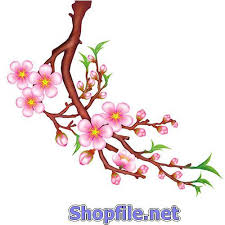 Câu chuyện của ai có ý nghĩa nhất?
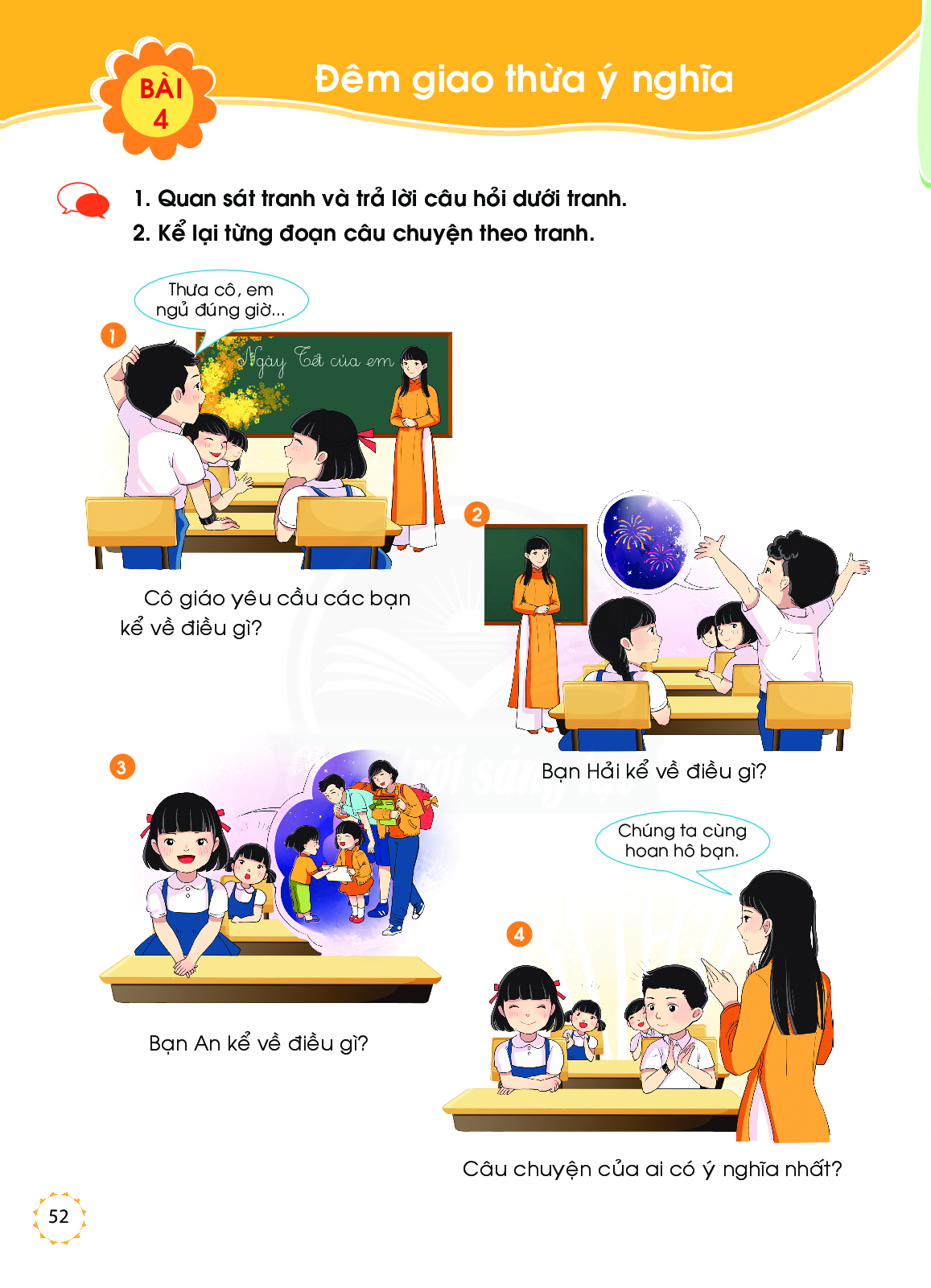 - Bạn An
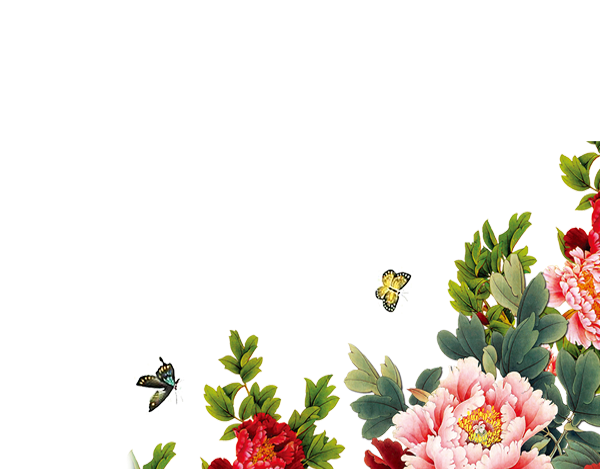 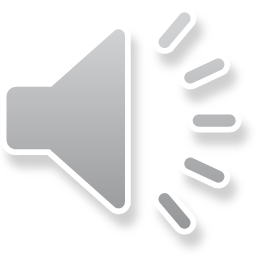 1/ Em thích nhân vật nào nhất? Vì sao?
2/ Em đã từng giúp đỡ và chia sẻ với người có hoàn cảnh khó khăn chưa?
KÍNH CHÚC QUÝ PHỤ HUYNH VÀ HỌC SINH NĂM MỚI AN KHANG THỊNH VƯỢNG
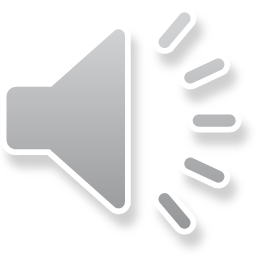